3
MANAJEMEN PERSEDIAAN
Setijadi
setijadi@SupplyChainIndonesia.com
2015
PENGERTIAN PERSEDIAAN [1]
Persediaan adalah stok atau item-item yang disimpan oleh perusahaan yang digunakan untuk mendukung produksi (bahan baku dan barang setengah jadi), sebagai hasil akhir produksi (barang jadi) sebelum dikirimkan ke pelanggan, untuk kegiatan-kegiatan (perawatan, perbaikan, dan operasional), dan untuk pelayanan pelanggan (barang jadi dan suku cadang)
PENGERTIAN PERSEDIAAN [2]
Persediaan merupakan bagian utama dari modal kerja, sebab jumlahnya yang paling besar. 
Persediaan diperlukan untuk dapat melakukan proses produksi dan penjualan secara lancar. 
Persediaan bahan mentah dan barang dalam proses diperlukan untuk menjamin kelancaran proses produksi. 
Perusahaan manufaktur mempertahankan persediaan, baik persediaan bahan baku maupun persediaan barang setengah jadi dalam jumlah tertentu selama masa produksi.
Sumber: http://www.slideshare.net/Lambok_siregar/8-manajemenpersediaan
ALASAN PENGADAAN PERSEDIAAN [1]
Persiapan kegiatan produksi dan penjualan
Perusahaan manufaktur membutuhkan bahan baku untuk kegiatan produksinya. Bahan baku ini disimpan oleh perusahaan sebagai persediaan yang siap digunakan ketika dibutuhkan untuk produksi. Untuk perusahaan dagang, persediaan berupa barang jadi yang disimpan untuk penjualan.

Dukungan kegiatan perawatan, perbaikan, dan operasional
Perusahaan perlu menjaga supaya produksi dan operasional selalu berjalan dengan baik. Perusahaan perlu melakukan kegiatan perawatan dan perbaikan terhadap mesin-mesin produksi, peralatan, dan bangunan. Untuk itu, perusahaan memerlukan persediaan yang siap untuk digunakan ketika dibutuhkan.
ALASAN PENGADAAN PERSEDIAAN [2]
Pertimbangan ekonomi skala (economies of scale)
	Pengadaan akan bersifat ekonomis jika dilakukan pada jumlah tertentu, sehingga perusahaan seringkali melakukan pemesanan melebihi jumlah yang dibutuhkan untuk periode waktu tertentu. Kelebihan jumlah ini menjadi persediaan di perusahaan tersebut.

Melindungi dari ketidakpastian permintaan
	Jumlah permintaan terhadap suatu barang atau produk berubah-ubah. Perusahaan menggunakan persediaan untuk melindungi dari ketidakpastian permintaan ini sehingga dapat terhindar dari kondisi kekurangan persediaan (stockout).

Melindungi dari ketidakpastian pasokan
	Pengiriman barang dari pemasok (seperti bahan baku untuk perusahaan manufaktur) bisa mengalami gangguan. Hal ini terjadi, misalnya, karena ada kendala produksi di pemasok, masalah transportasi, dan sebagainya. Ketidakpastian ini diantisipasi oleh perusahaan dengan adanya persediaan, sehingga kegiatan perusahaan (produksi atau penjualan) tidak terganggu.
JENIS PERSEDIAAN
Bahan baku
Dibeli tetapi tidak diproses 
Barang setengah jadi
Mengalami beberapa perubahan tetapi tidak selesai
Sebuah fungsi dari waktu siklus untuk produk
Pemeliharaan/perbaikan/operasi (MRO)
Diperlukan untuk menjadi mesin dan proses tetap produktif
Barang jadi
Produk telah selesai dibuat tinggal menunggu pengiriman
SIKLUS ALIRAN MATERIAL
Waktu siklus
95%	5%
Masukan	Menunggu	Menunggu	   waktu	           Menunggu dalam 	  Pengaturan 	  Menjalankan                  Keluaran
	pemeriksaan	untuk dipindahkan   	pemindahan	    antrian operator	          waktu             waktu
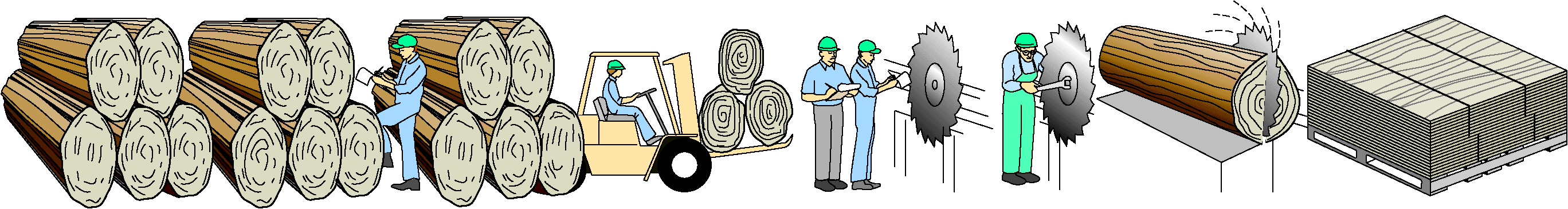 Sumber: Heizer & Render
TUJUAN UTAMA MANAJEMEN PERSEDIAAN
Melakukan klasifikasi persediaan
Membuat catatan persediaan yang akurat
BIAYA PERSEDIAAN
Konsekuensi dari adanya persediaan adalah munculnya biaya-biaya yang harus dikeluarkan. 
Biaya utama persediaan dapat dibedakan atas: 
Biaya pengelolaan persediaan (inventory carrying costs) 
	Mencakup: biaya modal, biaya penyimpanan, biaya pelayanan persediaan
Biaya pemesanan (order/setup costs) 
	 Mencakup : biaya pemesanan pembelian (purchasing order), biaya transportasi, dan biaya penerimaan (receiving cost)
Biaya kekurangan persediaan (expected stockout costs)
	Ketika terjadi kekurangan persediaan, perusahaan bisa berusaha memenuhi permintaan pelanggan tersebut. Jika akhirnya perusahaan tidak bisa memenuhi permintaan tersebut, maka perusahaan kehilangan kesempatan untuk melakukan penjualan, sehingga tidak bisa mendapatkan keuntungan. Biaya-biaya yang muncul pada situasi-situasi ini disebut sebagai biaya akibat kekurangan persediaan.
PENGHITUNGAN NILAI PERSEDIAAN
Penghitungan persediaan (inventory counting) adalah proses pemeriksaan dan penghitungan fisik persediaan yang tersimpan di gudang. 
Pada proses ini, dilakukan validasi posisi persediaan yang ada di gudang dengan yang tercatat secara sistem. 
Frekuensi penghitungan persediaan dilakukan sesuai dengan kebijakan perusahaan
PENENTUAN NILAI PERSEDIAAN
Penentuan nilai persediaan (inventory costing) adalah proses menghitung nilai persediaan yang ada pada perusahaan dengan menggunakan metode-metode seperti: 
Standard Cost
	 penghitungan nilai persediaan dilakukan berdasarkan ketetapan dan acuan dari perusahaan. Jika terdapat selisih perhitungan dengan transaksi yang terjadi, maka akan dilakukan penyesuaian nilai (adjustment).
Moving Average 
	 penghitungan nilai persediaan dilakukan dari nilai rata-rata transaksi yang sedang berjalan. Nilai rata-rata transaksi yang dihitung dilakukan pada saat yang sama ketika ada persediaan yang masuk maupun keluar.
FIFO (first-in first-out)
	 penghitungan nilai persediaan dilakukan dengan prinsip persediaan yang masuk lebih dahulu akan dikeluarkan lebih dahulu pula. Penghitungan dilakukan berdasarkan tanggal terjadinya transaksi.
LIFO (last-in last-out)
	 berkebalikan dari metode FIFO. Pada metode LIFO, penghitungan nilai persediaan dilakukan dengan prinsip persediaan yang masuk lebih dahulu akan dikeluarkan kemudian. Penghitungan dilakukan berdasarkan tanggal terjadinya transaksi.